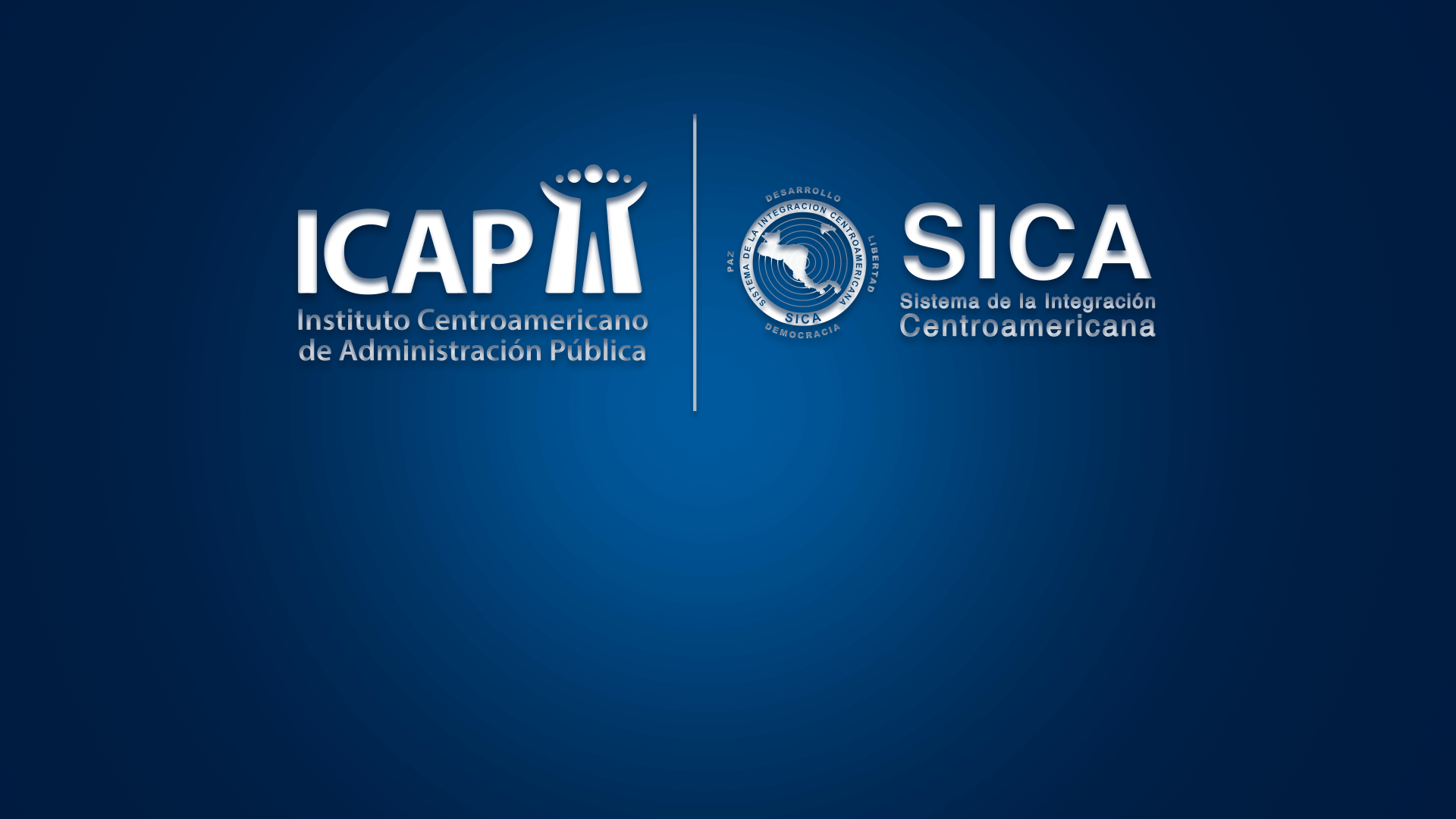 Unidad de Integración y Temas Regionales - ICAP
15 de febrero, 2023
NATURALEZA Y QUEHACER DEL ICAP
El ICAP
Es un organismo internacional del Sistema de la Integración Centroamericana, de carácter intergubernamental, al servicio de la Región, especializado en administración pública, orientado al desarrollo de los recursos humanos y modernización de los sectores públicos del Istmo.
Objetivos Institucionales
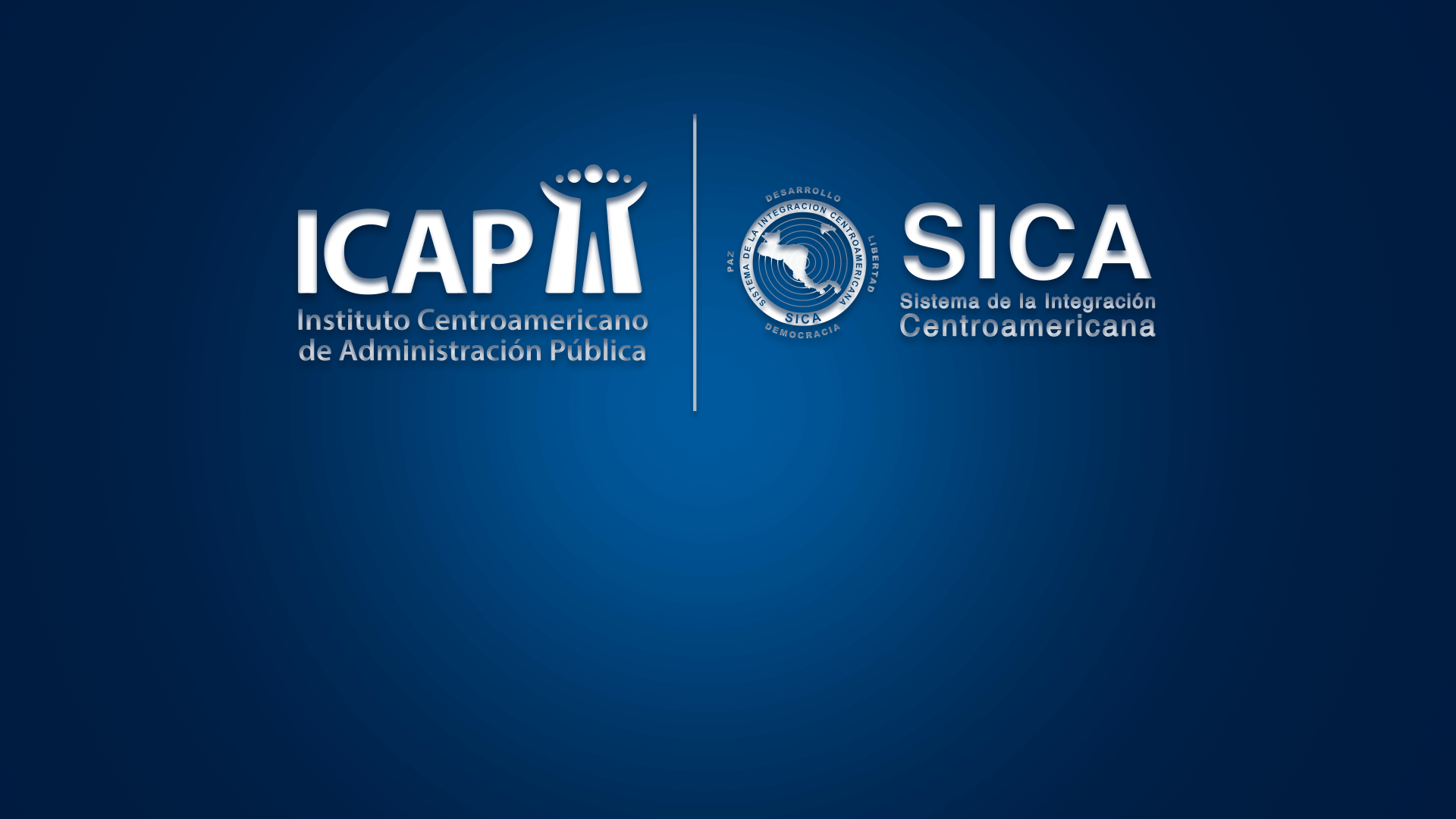 El presente curso tiene como objetivo diseñar una experiencia de aprendizaje virtual que conecte a la red de Juventudes Rurales de los países del SICA, por medio de sus proyectos de emprendimiento a un ambiente de participación e intercambio de ideas y aprendizaje en el entorno digital, para promoción del desarrollo y mejora de la calidad de sus proyectos.
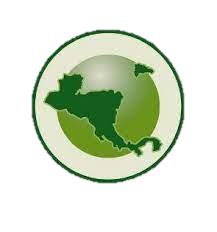 CONSEJO AGROPECUARIO CENTROAMERICANO
Curso de Formulación de Proyectos de Desarrollo
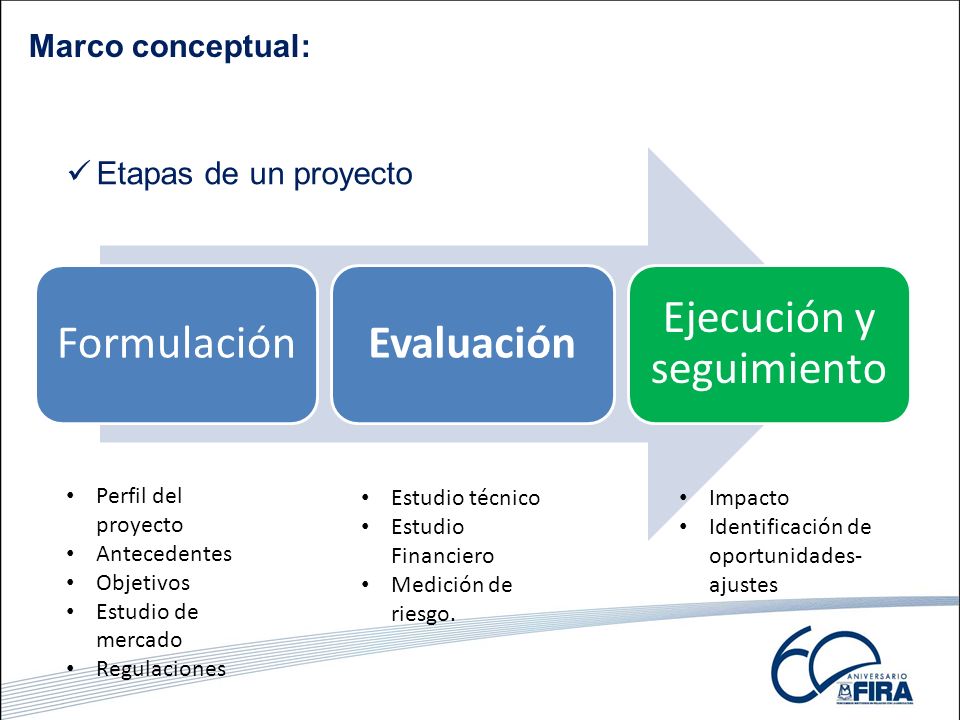 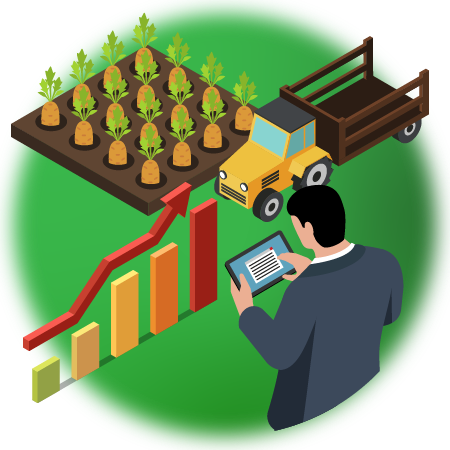 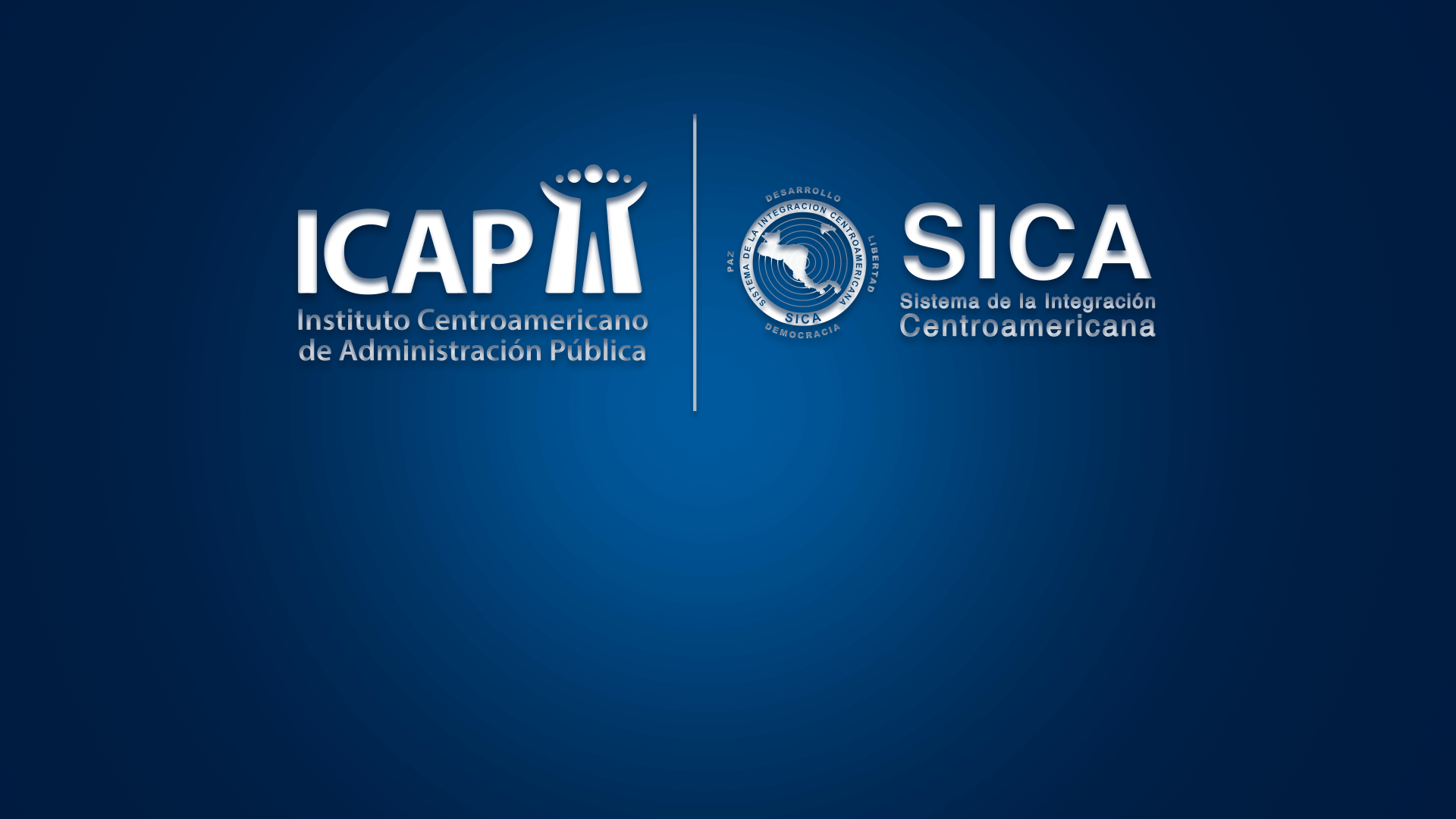 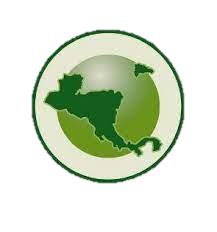 CONSEJO AGROPECUARIO CENTROAMERICANO
Curso de Formulación de Proyectos de Desarrollo
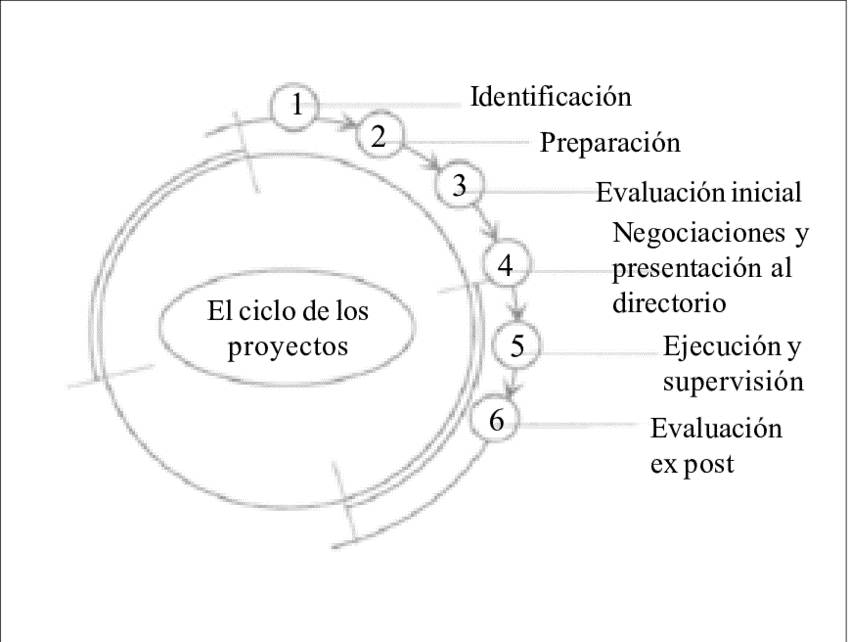 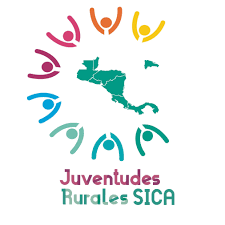 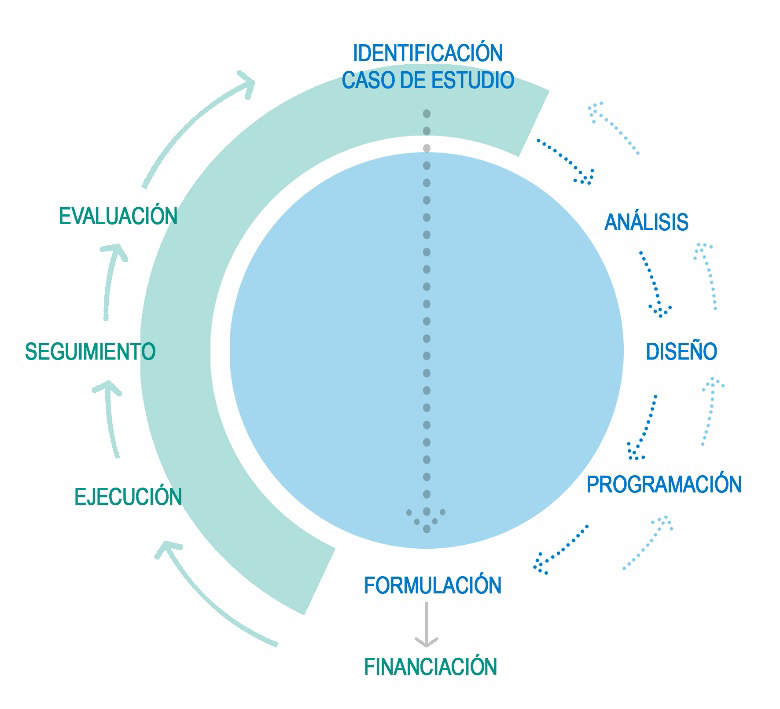 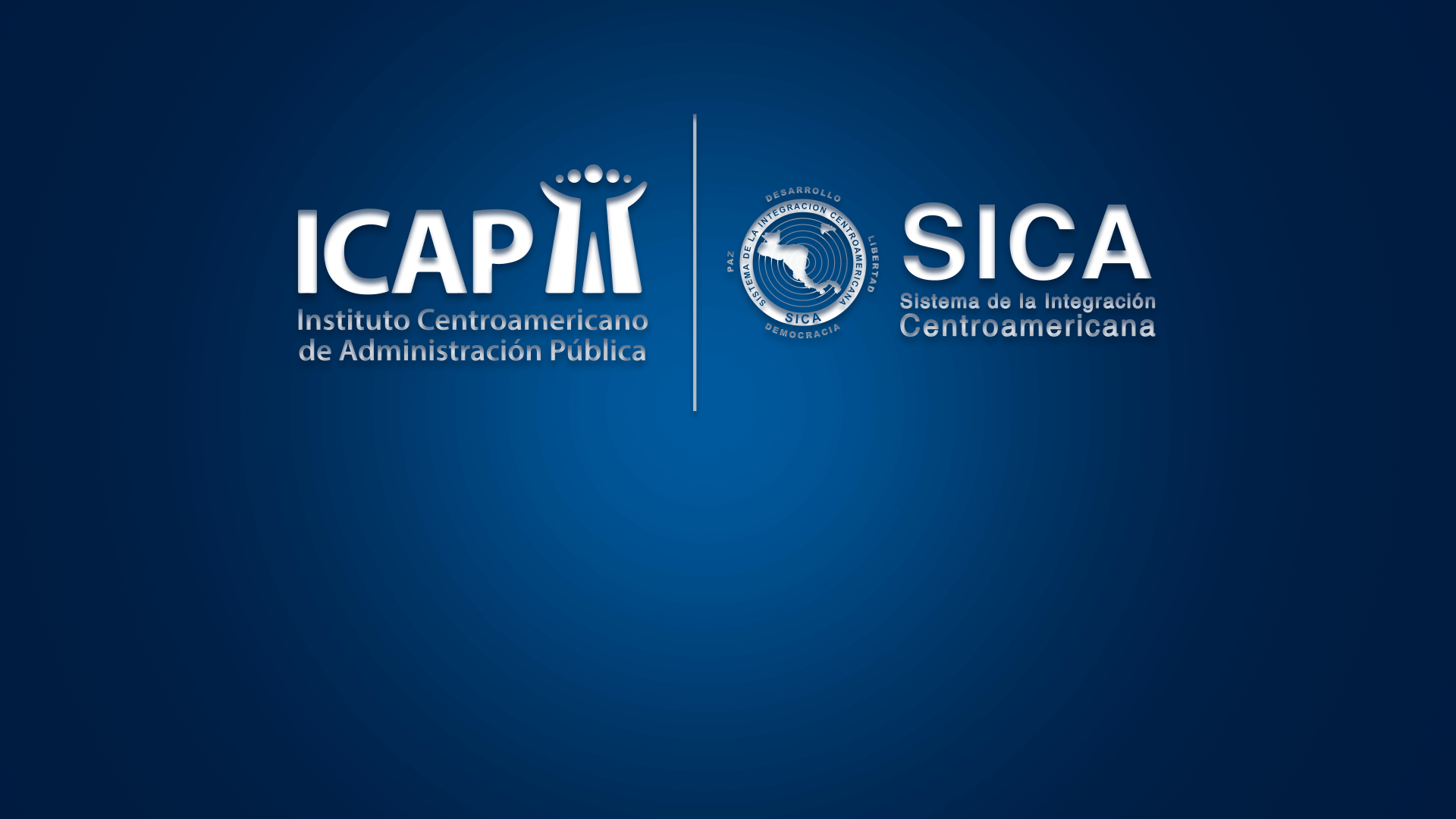 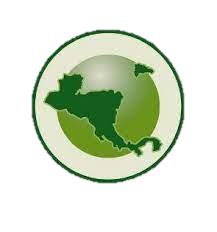 CONSEJO AGROPECUARIO CENTROAMERICANO
Curso de Formulación de Proyectos de Desarrollo
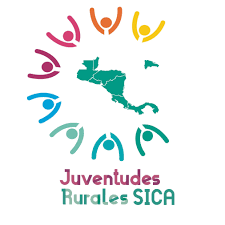 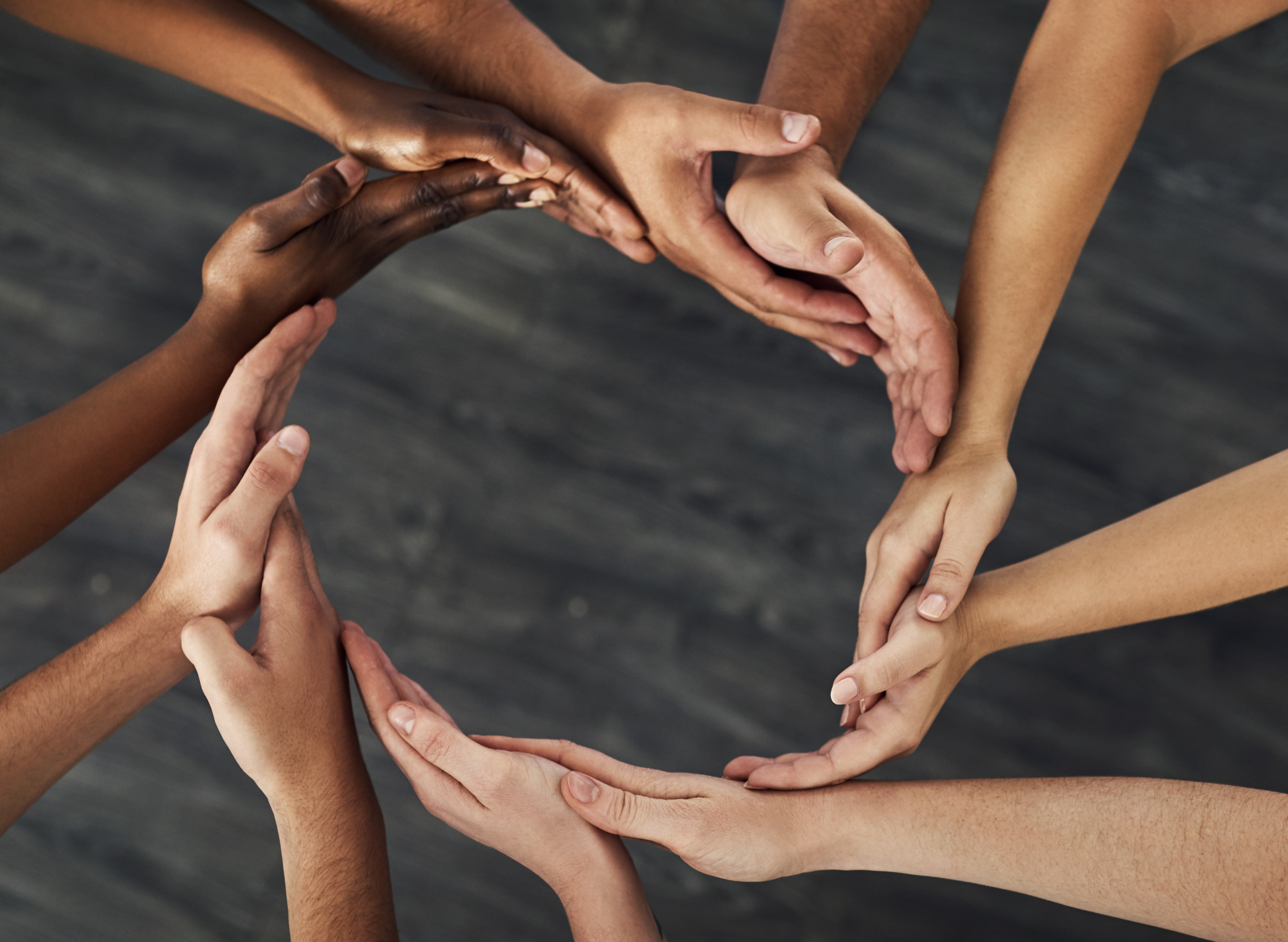 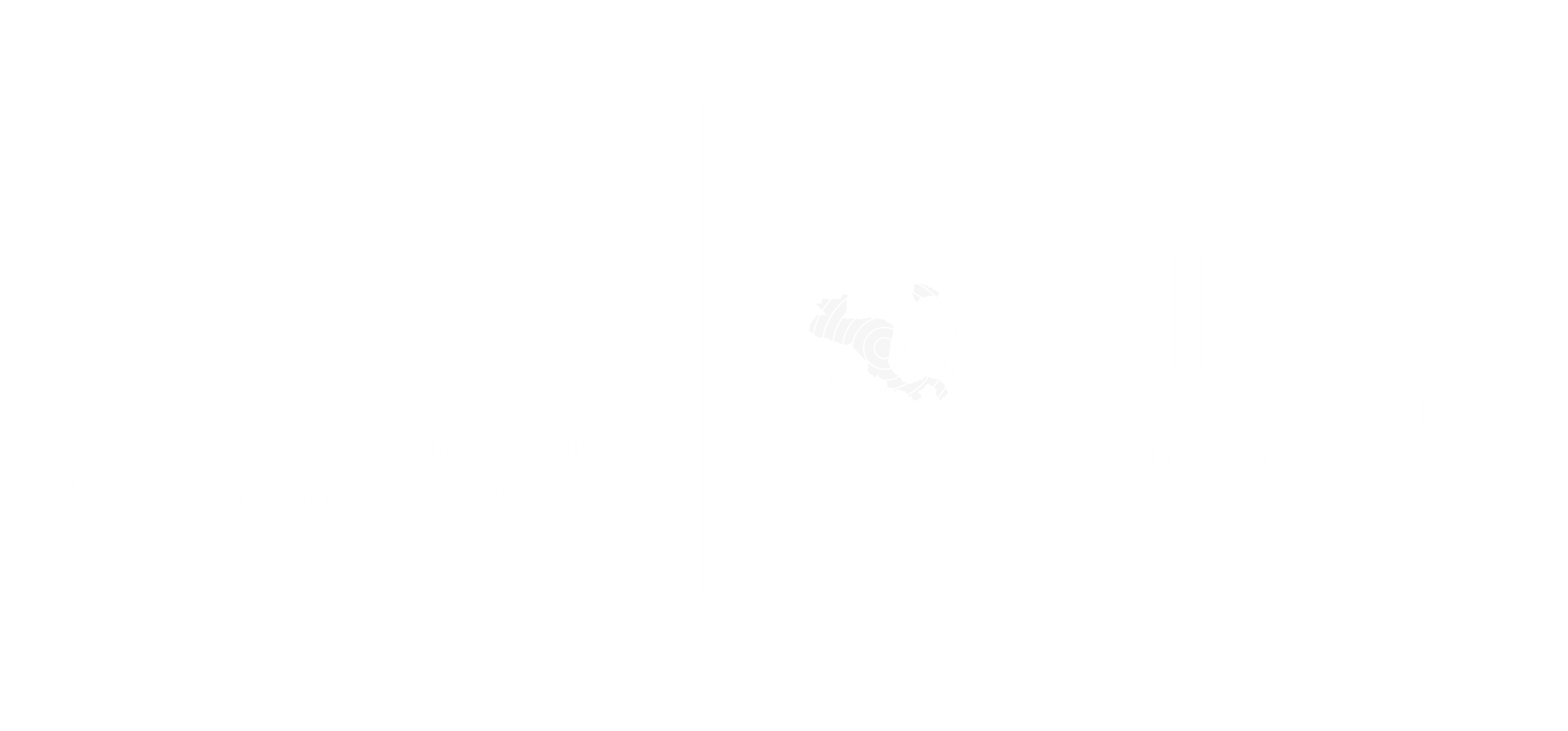 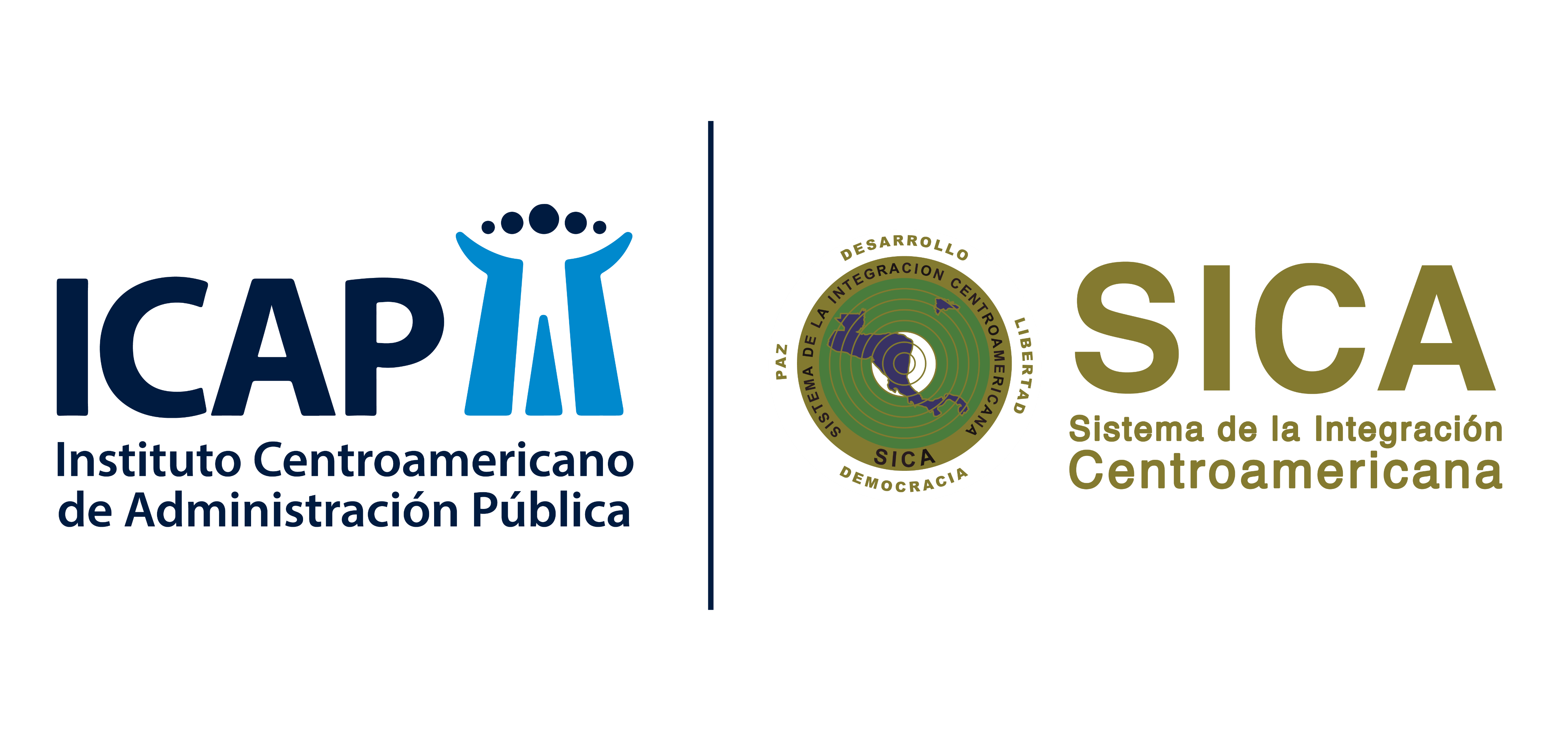 Gracias
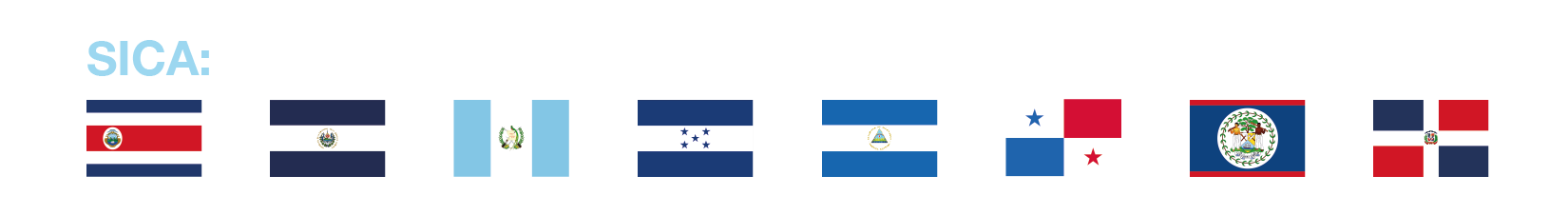